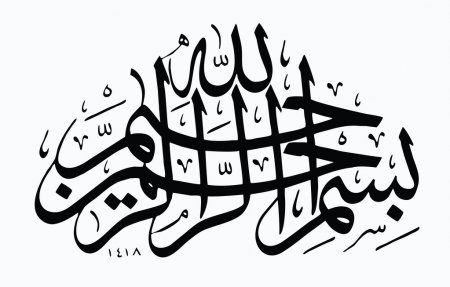 Topic:USE OF RADIO DURING WW I & WW II
WORLD WAR I
Started : (28th July 1914 to 11 Nov 1918)
CAUSES
Militasim: Large armies, Machine tanks, Navel force etc.

Alliance system: Triple Alliance_1882 (Germany Italy, Austro-Hungarian), (Later: Italy not enter in war with them and Ottoman empire was part of them in 1914).
 Triple Entate _1907 (France, Britain and Soviet-Union alliance).

Imperialism: All Eurpeon impires wants to maintain power.

Geo politics: i.e. straight of Dardanelles, straight of Bosporus.

Death of Austro-Hungarian prince: Archduk Franz Ferdianand in 1914.
IMPACTS
Treaty of Versailles (Paris)
Germany declared responsible for war.
Colonies of Germany divided by Britain and France.
German, Austro-Hungarian, Russian and Ottoman four empires were abolished.
New countries in Europe: Austria, Hungary, Czechoslovakia, Estonia, Latvia, Lathuania, Poland, Finland, Arminia etc,
Technological improvement.
Radio was used as a tool of communication in WWI.
WORLD WAR II
Started: (Ist Sep 1939 to Aug 1945)
CAUSES
Rise of Militarism in Japan. (Sino-Japan war)
Treaty of Versailles was considered unjust.
Nationalism (Germans by Nazis anti Jews and Italy by Fascist).
Failure of league of Nations.
Irrational Boundaries (Artificial).
Germany Occupied on Austria, Czechoslovakia and Poland.
USSR attack on Baltic states ( Estonia, Latvia, Lithuania)
IMPACTS
Dropped of  Nuclear Bomb on Japan (Hiroshima and Nagasaki).
Many countries were independent because WW II ended.
USSR, USA,UK AND France devided Germany into two blocks (West and East) rise of Berlin war
Rise of Superpower –USSR & US 
Korea also divided in to two: USSR (Northern) & UK (Southern).
UK and France stature as global power diminished greatly (Decolonization).
UNO was established.
Chines civil war resumes and ends in 1949.
Israel created in middle east.
Radio

Radio is the technology of signaling and communicating using radio waves. 
Radio technology is a useful channel through which people communicate.
Messages sent through invisible airwaves to inform, persuade and entertain.
It connects individuals across geographical, cultural, and even political divides.
INVENTION OF RADIO
In early 1895, inventors from around the world contributed to the creation and development of radio.
1899: Marconi establishes first radio link between England and France.
The Italian inventor, Guglielmo Marconi, successfully transmitted wireless signals in his radiotelegraphy experiments, which began in 1895 and continued through 1899.
Marconi's wireless transmissions were first sent across distances of two miles on his father's Italian estate, then increased to eight miles or more, later on the Atlantic Ocean.
1901: Marconi transmits telegraphic radio message the letter 'S' in Morse code from Cornwall to Newfoundland
1902: First radio transmission of human voice 
1904: First radio transmission of music at Graz, Austria.
1906: First radio program of voice and music broadcast in the U.S.
DEVELOPMENT OF RADIO
At the 1906 international radiotelegraph conference in Berlin, 28 states debated radio equipment standards and procedures to minimize interference. 
The great naval powers, who were also the major users of radio (Britain, Germany, France, the USA and Russia), had imposed a regime of radio frequency allocation, allowing priority to the country that first notified the International Radiotelegraph Union of its intention to use a specific radio frequency. 
As worldwide radio broadcasting grew, stations that transmitted across national borders, in accordance with an agreement signed in London in 1912, to register their use of a particular wavelength with the international secretariat of the International Radiotelegraph Union.
But there was no mechanism for either assigning or withholding slots; it was a system of first come, first served. Thus the companies or states with the necessary capital and technology prevailed in taking control of the limited spectrum space, to the disadvantage of smaller and less developed countries.
USE OF RADIO FOR ENTERTAINMENT
The first radiotelephony broadcast occurred in 1906 at Brant Rock, Massachusetts, when Fessenden (name) sang and played the violin on Christmas Eve and then again on New Year’s Eve. 
The audience consisted of a few notified newspaper representatives and shipboard operators. Some operators believed they were hearing angels’ voices coming from their equipment. Fessenden aired the broadcast to gain publicity for his business interests, not as a program service for the public. 
On 31 August 1920 the first known radio news program was broadcast by station 8MK, the unlicensed predecessor of WWJ (AM) in Detroit, Michigan. 
In 1922 regular wireless broadcasts for entertainment began in the UK from the Marconi Research Centre 2MT at Writtle near Chelmsford, England.
USE OF RADIO FOR BUSINESS
Two distinct types of national radio broadcasting emerged:
 In the USA, the Radio Act of 1927 enshrined its established status as a commercial enterprise, funded by advertising,
while the British Broadcasting Corporation (BBC), founded in 1927, as a non-profit, public broadcasting monopoly, provided a model for several other European and Commonwealth countries. 
As the strongest voice in the World Radio Conference in Washington in 1927, private companies helped to write an agreement that allowed them to continue developing their use of the spectrum, without regard to possible signal interference for other countries.
Only, Including the principle of allocating specific wavelengths for particular purposes. 
A major consequence of this conference was to reinforce US and European domination of the international radio spectrum.
USE OF RADIO FOR PROPAGANDA
During the First World War, the power of radio was quickly recognized as vital both to the management of public opinion at home and propaganda abroad, directed at allies and enemies alike.
 As noted by a distinguished scholar of propaganda:
 	“During the war period it came to be recognized that the	 	mobilization of men and means was not sufficient; there		 	must be mobilization of opinion. Power over opinion, as		 	over life and property, passed into official hands” (Lasswell, 1922) .
RADIO USED BY SOVIET UNION
The Russian communists were one of the earliest political groups to realize the ideological and strategic importance of broadcasting,
it was the Soviet Union which became the first nation to exploit this new medium for international broadcasting to take advantage of this medium which could reach across continents and national boundaries to an international audience.  
First public broadcast to be recorded in the history of wireless propaganda was by the Council of the People's Commissar's of Lenin's historic message on 30 October 1917: 
“The All-Russian Congress of Soviets has formed a new Soviet Government”
The world's first short-wave radio broadcasts were sent out from Moscow in 1925.
RADIO USED BY GERMANY
By the time the Nazis (Adolf Hitlor) came to power in Germany in 1933, 
Radio broadcasting had become an extension of international diplomacy.
 The head of Hitler's Propaganda Ministry, Josef Goebbels, believed in the power of radio broadcasting as a tool of propaganda.
 He said “Real broadcasting is true propaganda”
 Propaganda means fighting on all battlefields of the spirit, generating, multiplying, destroying, exterminating, building and undoing.
 His propaganda is determined by what he called German race, blood and nation.
In 1935, Nazi Germany turned its attention to disseminating worldwide the racist and anti-Semitic ideology of the Third Reich (Means third empire).
The Nazi Reichsender broadcasts were targeted at Germans living abroad, as far afield as South America and Australia. 
These short-wave transmissions were rebroadcast by Argentina, to many Germans.
 Later the Nazis expanded their international broadcasting to include several languages, including Afrikaans, Arabic and Hindustani 
By 1945, German radio was broadcasting in more than 50 languages.
RADIO USED BY ITALY
In Fascist Italy, under Benito Mussolini (1919), a Ministry of Print and Propaganda was created to promote Fascist ideals and win public opinion for colonial campaigns such as the invasion of Abyssinia (Ethiopia) in 1935, and support for Francisco Franco's Fascists during the Spanish Civil War (1936-39). 
Mussolini also distributed radio sets to Arabs, tuned to one station alone - Radio Bari in southern Italy.
This propaganda prompted the British Foreign Office to create a monitoring unit of the BBC to listen in to international broadcasts and later to start an Arabic language service to the region.
RADIO USED BY JAPAN
The Second World War saw an explosion in international broadcasting as a propaganda tool on both sides.
 Japanese wartime propaganda included short-wave transmissions from Nippon Hoso Kyokai (NHK) the Japan Broadcasting Corporation, to South-east and East Asia and also to the West coast of the United States.
which had a large Japanese-American population. In addition, NHK also transmitted high-quality propaganda programs such as Zero Hour aimed at US troops in the Pacific islands.
RADIO USED BY BRITISH
The British Broadcasting Corporation (BBC) was the first to use radio as a forum for addressing public issues. The BBC aired a debate on communism on February 22, 1923 and the public reaction was favorable. 
Although the BBC, apart from the Empire Service (the precursor of the BBC World Service), was not directly controlled by the British Government, its claim to independence during the war, was 'little more than a self-adulatory part of the British. 
John Reith, its first Director General and the spirit behind the BBC, was for a time the Minister of Information in 1940. 
The Empire Service had been established in 1932 with the aim of connecting the scattered parts of the British Empire. Funded by the Foreign Office, it tended to reflect the government's public diplomacy.
At the beginning of the Second World War, the BBC was broadcasting in seven foreign languages apart from English, Africans, Arabic, French, German, Italian, Portuguese and Spanish. By the end of the war it was broadcasting in 39 languages.
The French General De Gaulle used the BBC's French service, during the war years, to send messages to the resistance movement in occupied France and for a time between October 1942 and May 1943,
He used radio to give impression about  by using term (Peace loving people)
BBC broadcast a weekly 15-minute newsletter to Russia with the co-operation of the Russian news agency TASS (Telegrafnoe agentstvo Sovetskogo Soiuza).
It also broadcast The Shadow of the Swastika, the first series of dramas about the Nazi Party.
The BBC also helped the US Army to create the American Forces Network, which broadcast recordings of American shows for US forces in Britain, Middle East and Africa.
 More importantly, given Britain's proximity to the war theatre, the BBC played a key role in the propaganda offensive and often it was more effective than American propaganda.
RADIO USED BY USA
Until the Second World War radio in the USA was known more for its commercial potential as a vehicle for advertisements rather than a government propaganda tool,
 After 1942, the Voice of America (VOA) was founded as a mouth piece , of US Government made effective use of radio to promote its political interests
VOA had been part of US diplomacy during WWII and Cold war and propaganda become a crucial component of US foreign broadcasting.